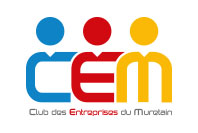 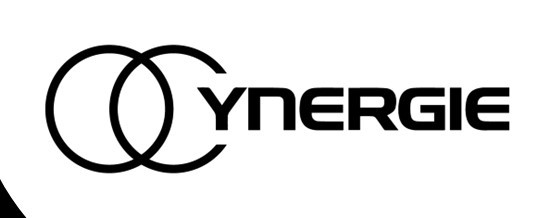 LES CERTIFICATS D’ÉCONOMIES  D’ÉNERGIE (CEE)
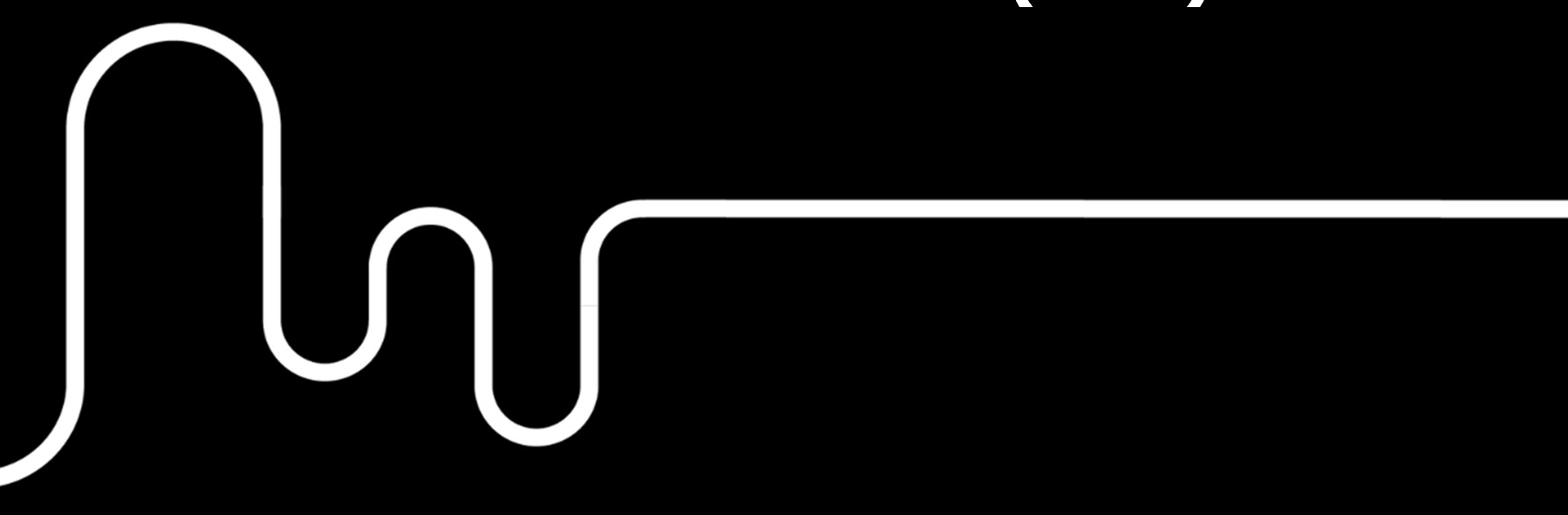 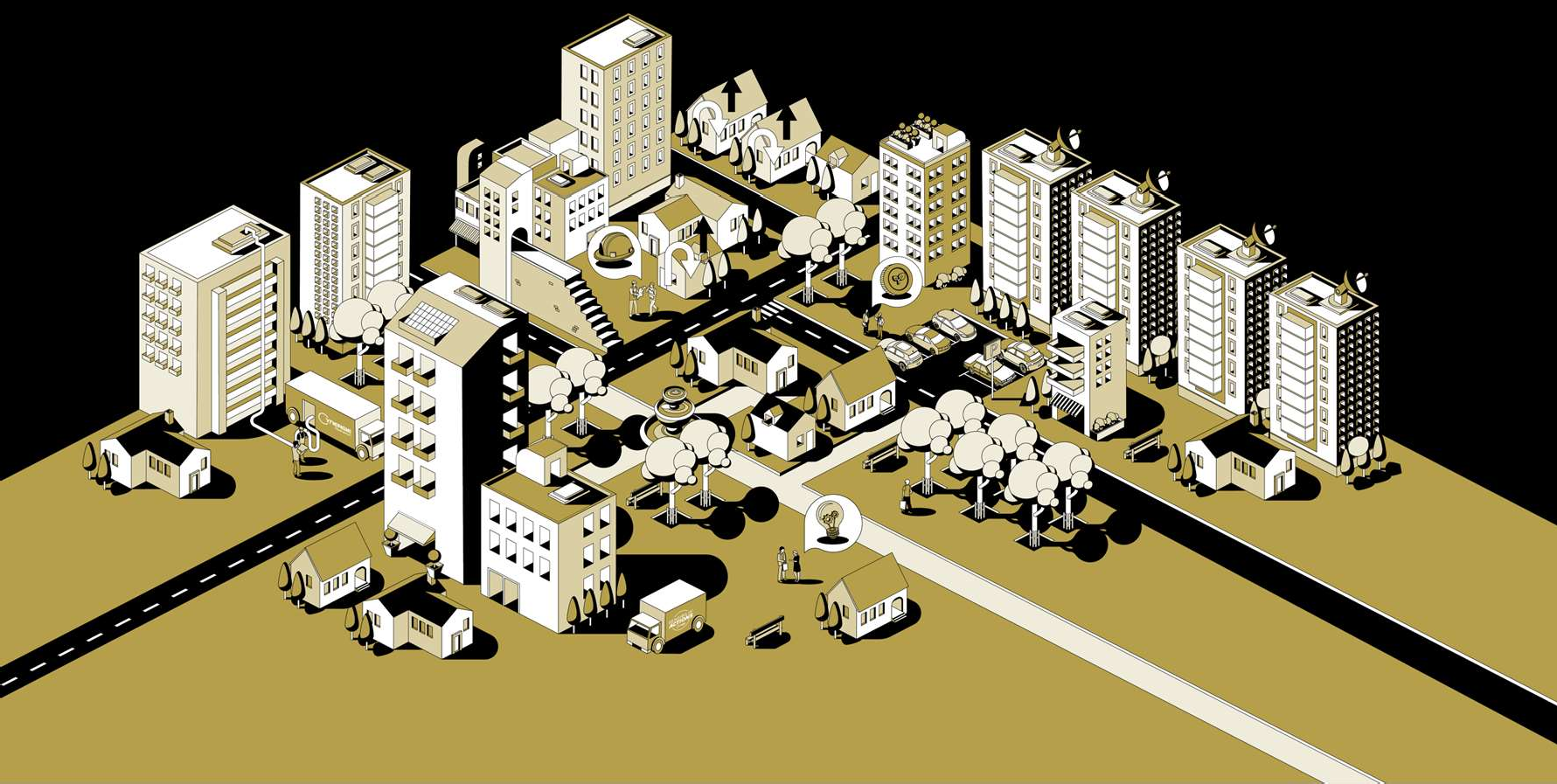 12/06/2023
INTRODUCTION SUR LE DISPOSITIF  DES CERTIFICATS D’ÉCONOMIES  D'ÉNERGIE
Le dispositif des CEE a pour but d’inciter les Français, particuliers et  professionnels, à la réalisation de travaux de rénovation  permettant de réduire leurs consommations d’énergie.

Ce dispositif prévoit que des primes soient versées aux  bénéficiaires des travaux pour les accompagner dans leur  financement. Ces primes sont conditionnées au respect d’un  certain nombre de critères adaptés aux travaux réalisés.

Les opérations éligibles, ainsi que les modalités d’attribution des  primes, sont définies par arrêtés du Ministère de la Transition  Ecologique. Ces derniers précisent quels sont les bénéficiaires  éligibles, les travaux ciblés et toutes les modalités.
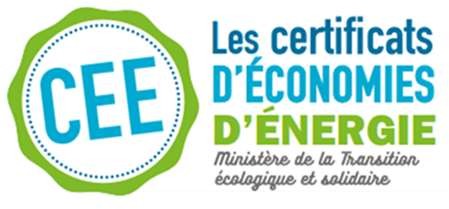 Pour déposer un dossier de demande de CEE au PNCEE (Pôle  National des Certificats d’Économies d’Énergie), une entreprise  délégataire CEE comme Ynergie doit collecter des justificatifs et  s’assurer de l’éligibilité des opérations réalisées.
2
Ynergie / Tout comprendre sur les CEE
ÉLIGIBILITÉ
Pour être éligible au Dispositif des CEE, il faut répondre à plusieurs  critères :
Des critères règlementaires
Des critères techniques

Côté règlementaire, les demandeurs (Obligés, délégataires)  doivent avoir un Rôle Actif et Incitatif (RAI) auprès des  bénéficiaires.

Ce rôle est matérialisé par un contrat de partenariat ou une lettre  d’engagement permettant la réalisation des différents travaux  prévus par le bénéficiaire.

Ce contrat doit être signé avant tout engagement des travaux.

Côté technique, les travaux exécutés doivent être éligibles au  dispositif suivant les critères techniques définis par les Fiches  Opérations Standardisées (FOST).

À savoir :
Le	bâtiment	doit	être	existant	depuis	plus	de	2	ans	(sauf  exceptions)
Le bâtiment ne doit pas subir de changement de destination.
Le bâtiment ne doit pas subir de changement de consistance.
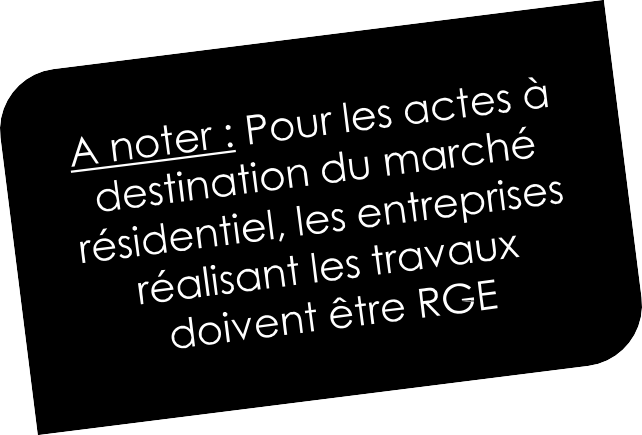 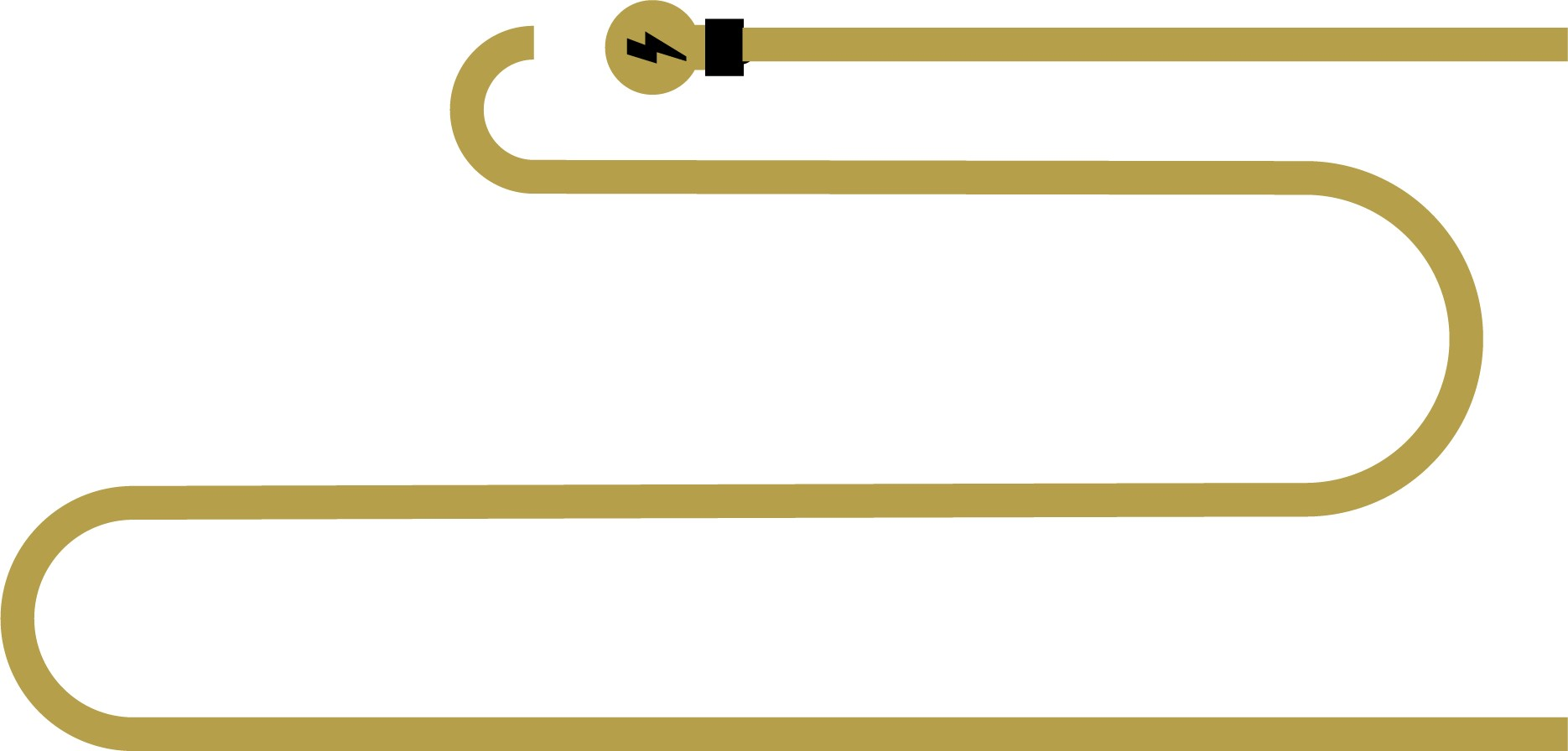 3
Ynergie / Tout comprendre sur les CEE
LE DISPOSITIF DES CEE :  LES PRINCIPAUX ACTEURS
Le dispositif des CEE est organisé par période de 3 à 4 ans. Pour  chaque période, les pouvoirs publics déterminent une obligation  chiffrée de réalisation d’économies d’énergie pour les fournisseurs  appelés « Obligés ».
La période actuelle, appelée P5 pour 5ème période, se déroule  depuis le 1er janvier 2022 et se clôturera le 31 décembre 2025. Elle  a l’objectif de réaliser 3 100 TWh cumac d’économies d’énergie.  Pour réaliser cela, différents acteurs entrent en jeu :

OBLIGÉ
Les obligés sont des fournisseurs d’énergie (électricité, gaz,  carburant, etc...) chargés de promouvoir l'efficacité  énergétique auprès d'acteurs réalisant des travaux de  rénovation permettant la réduction de leurs consommations  énergétiques. Pour chaque période, chaque obligé doit  atteindre un objectif chiffré de volume CEE défini par les  pouvoirs publics.

DÉLÉGATAIRE
Les obligés choisissent de déléguer leurs obligations  (délégation totale ou partielle) à une structure tierce,  appelée délégataire. Ce dernier devient alors obligé. Il  dispose des mêmes droits et obligations que lui : rôle actif et
incitatif (RAI), accès à la plateforme de dépôt et gestion  EMMY, obligation de récolter sur une période un volume de  CEE.


ÉLIGIBLE
Les éligibles peuvent déposer des dossiers de demandes de  CEE en réalisant des travaux d’économies d’énergie sur leur  parc. Il s’agit notamment des collectivités territoriales et leurs  établissements publics, de l’Anah et des bailleurs sociaux.
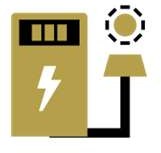 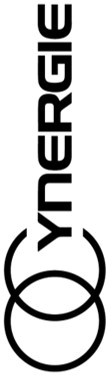 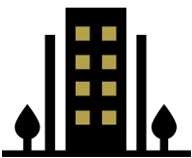 4
Ynergie / Tout comprendre sur les CEE
LE DISPOSITIF DES CEE :  LES PRINCIPAUX ACTEURS
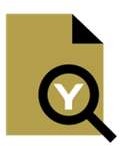 MANDATAIRE
Les mandataires sont les entreprises qui travaillent pour le  compte d’un obligé ou d’un délégataire. Ils relayent pour leur  compte le rôle actif et incitatif (RAI) de l’obligé ou du  délégataire et constituent des dossiers de demandes de CEE.


BÉNÉFICIAIRE
Les bénéficiaires sont les personnes physiques ou morales qui  peuvent bénéficier du dispositif des CEE et ainsi réaliser des  économies d’énergie en bénéficiant d’aides financières.


PNCEE
Le Pôle National des Certificats d’Économies d’Énergie est  l’administration en charge d’instruire les dossiers de CEE et de  délivrer les primes associées. Il dépend du Ministère de la  Transition Energétique.
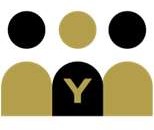 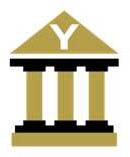 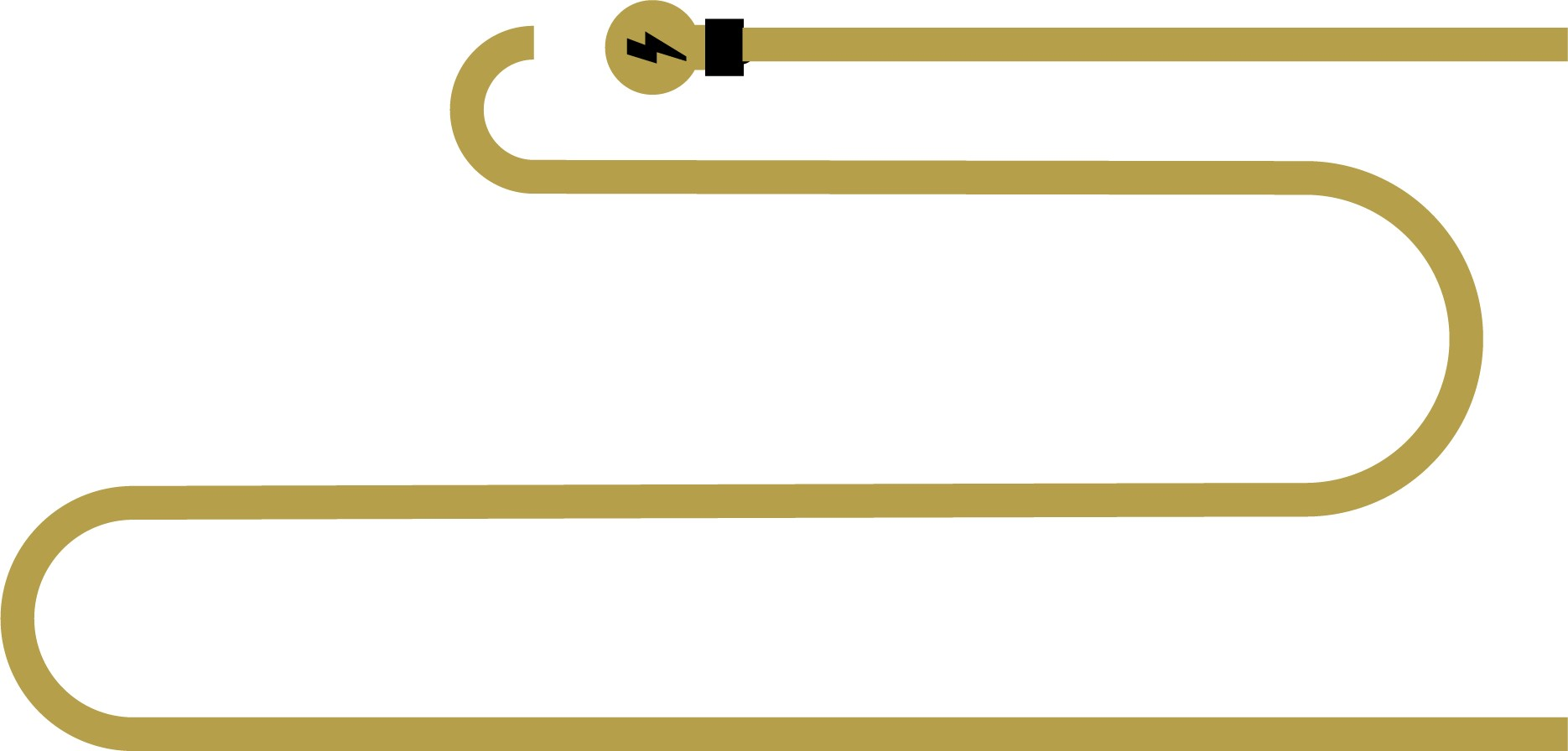 5
Ynergie / Tout comprendre sur les CEE
LE MÉCANISME DU  DISPOSITIF DES CEE :
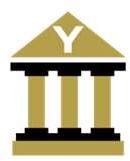 Fixent les obligations et  délivrent les CEE
Délivrent les CEE
Pouvoirs publics  (PNCEE)
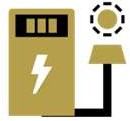 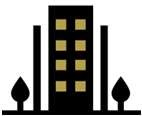 Vente CEE
Achat CEE
Marché des CEE
Fournisseurs d’énergie  (Obligés)
Éligibles
Délégataires CEE
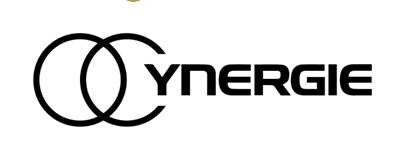 Bénéficiaires :  VOUS !
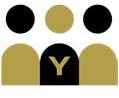 6
Ynergie / Tout comprendre sur les CEE
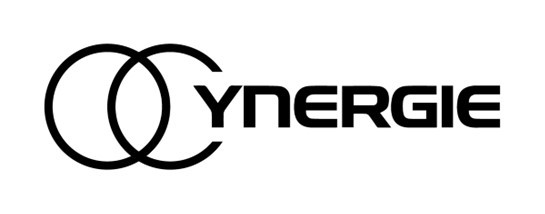 Comment financer mes  opérations de rénovation  énergétiques en lien avec le  dispositif CEE avec Ynergie
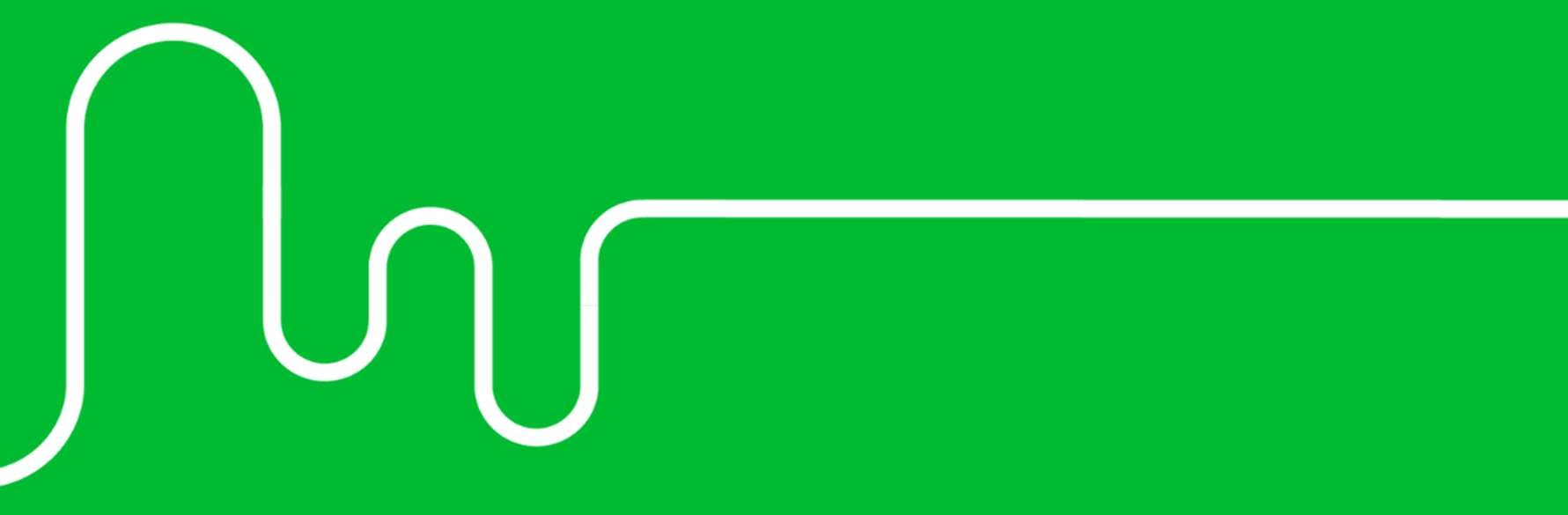 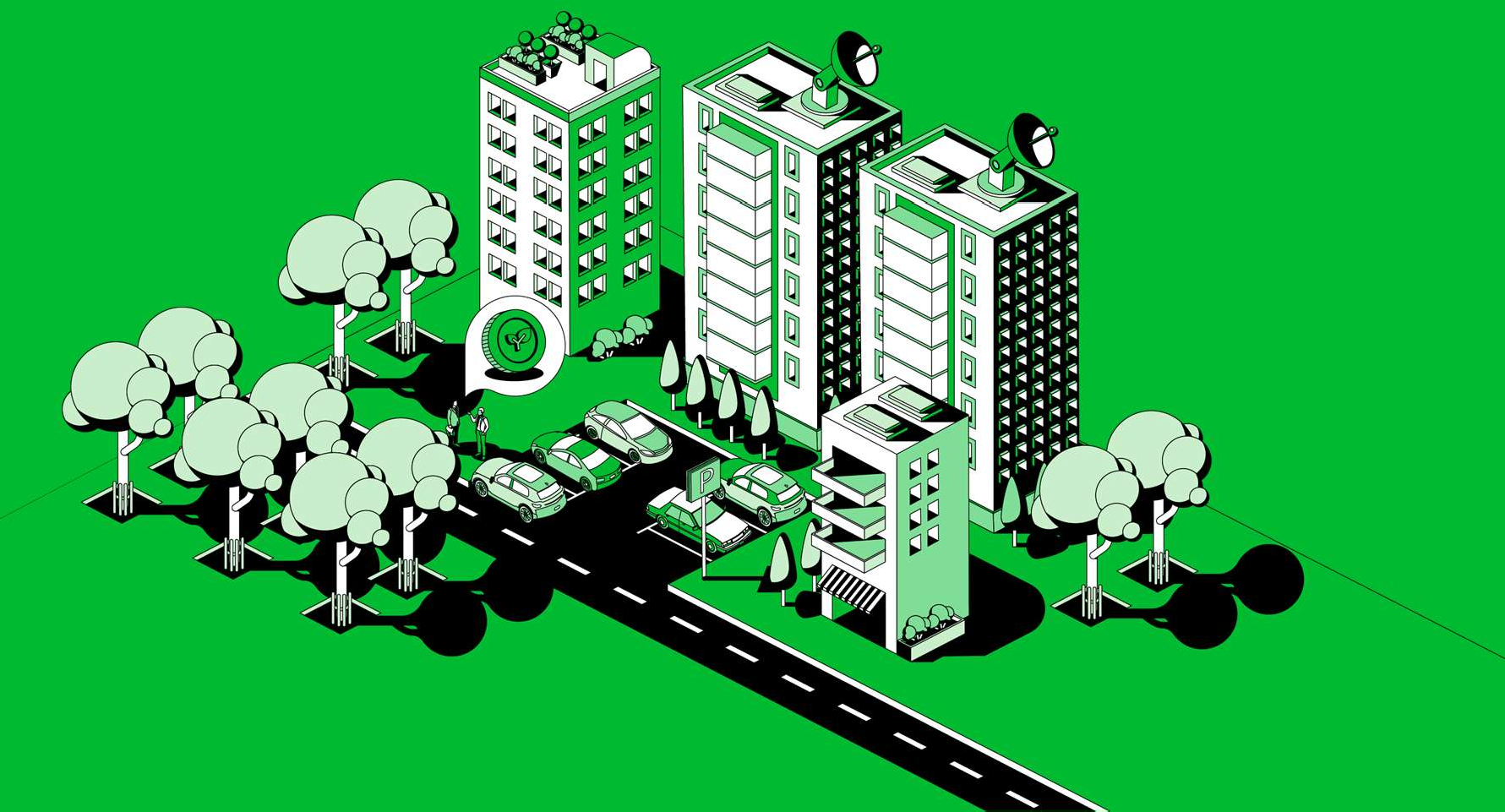 Version du 30/03/2023
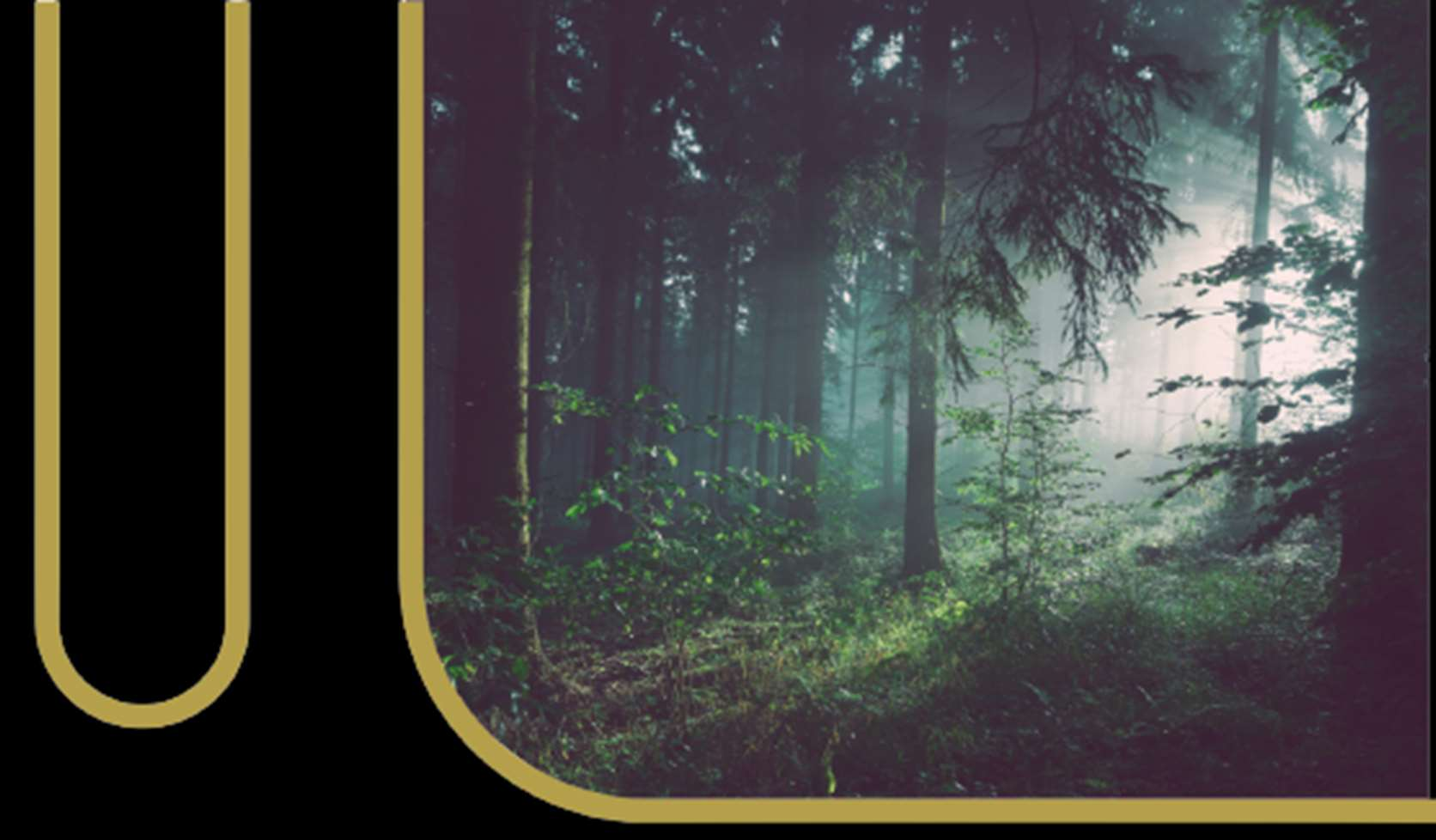 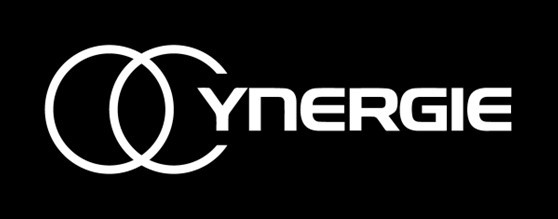 NOTRE  RAISON D’ÊTRE
Depuis 7 ans, Ynergie œuvre auprès des professionnels et particuliers  pour diminuer les consommations énergétiques en France et  décarboner les sites industriels français.

Acteur indépendant, Ynergie propose une expertise globale en matière  d’efficacité énergétique à travers sa capacité à proposer de l’ingénierie  de projet et de l’ingénierie financière.
Notre vocation : Promouvoir les baisses de consommations énergétiques  Notre ambition : Être un acteur majeur du marché de l'efficacité  énergétique français à fin 2025
Notre double promesse :
Garantir à nos clients les meilleures solutions possibles pour  optimiser les consommations d’énergie
Être un partenaire de confiance qui guide chaque client tout  au long de son projet
•
YNERGIE, VOTRE ALLIÉ
POUR BÉNÉFICIER DES PRIMES CEE
Groupe français indépendant, Ynergie accompagne les  professionnels et les particuliers dans la réalisation de leur projet  en matière d'efficacité énergétique.

Entre les étapes obligatoires à ne pas négliger, les différentes  aides financières dont on peut bénéficier, faire le choix des  professionnels qui vont vous accompagner,… se lancer dans un  projet de rénovation énergétique semble complexe.

Depuis 2019, Ynergie est structure délégataire dans le cadre du
dispositif des Certificats d’Économies d’Énergie (CEE).

À ce titre, Ynergie a un rôle actif et incitatif et travaille aux côtés  des fournisseurs d’énergie afin de réduire les consommations  d’énergie en déployant des solutions de financement dédiées aux  bénéficiaires, entreprises et professionnels du bâtiment.
Collaborer avec Ynergie,  c’est adopter une méthode  qui a fait ses preuves et qui  permet d’obtenir des primes  CEE sans encombre !
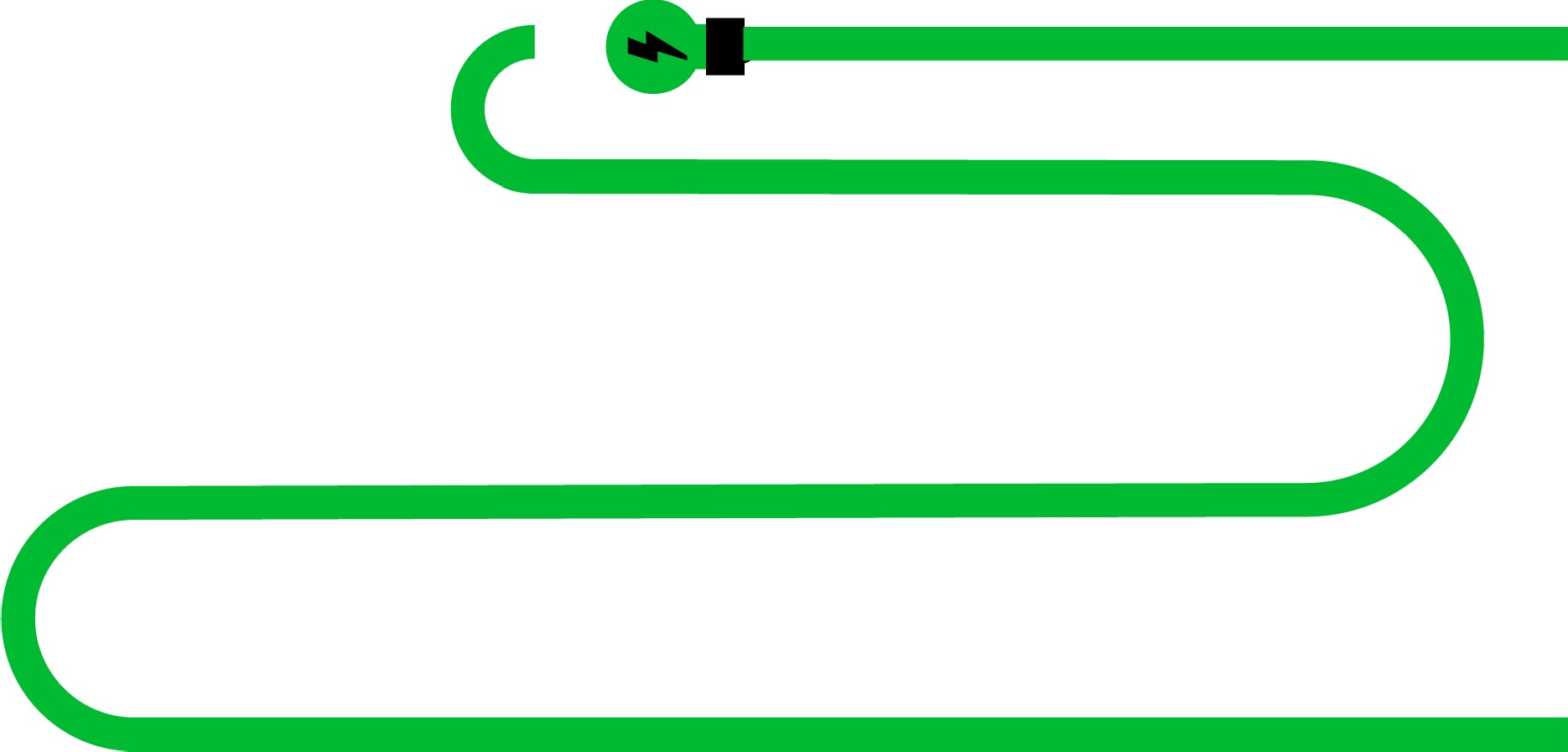 9
NOS
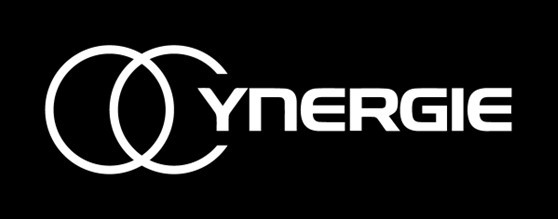 CHIFFRES-CLÉS
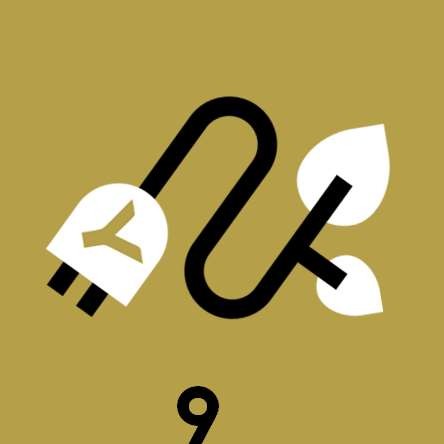 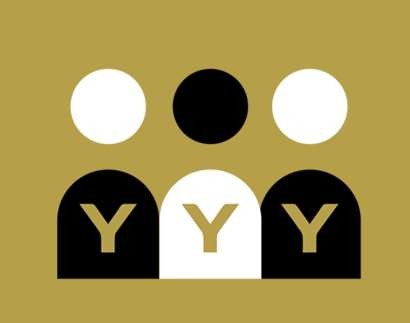 9
millions d’euros d’économies  d’énergie par an
60
experts passionnés
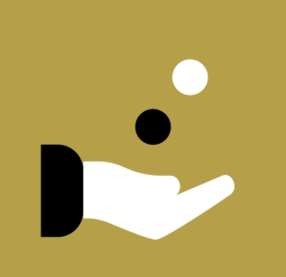 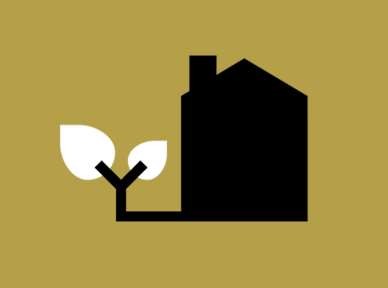 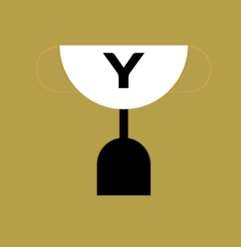 25 000
Logements rénovés  par an
50
millions de chiffre  d’affaires en 2023
(prévisionnel)
110
grands projets  accompagnés
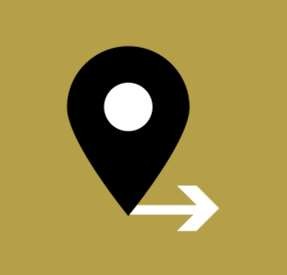 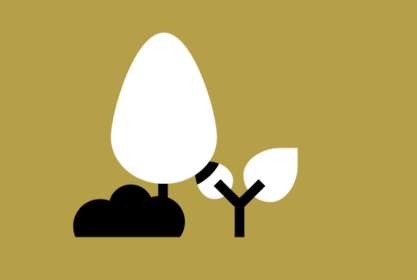 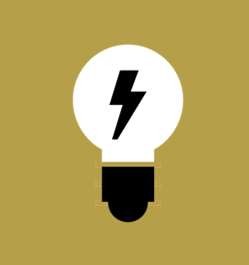 12
MW d’électricité  verte engagée
1
bureau d’étude  toulousain au  rayonnement national
1
structure délégataire  au titre du dispositif des  CEE
VOTRE PARCOURS CHEZ YNERGIE
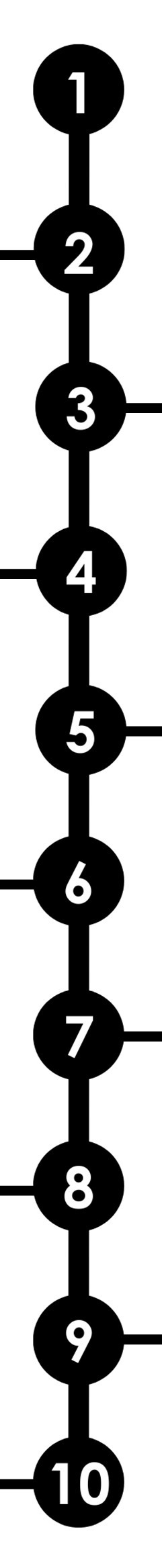 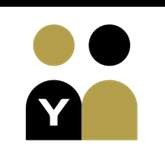 Je veux bénéficier de la  prime CEE.
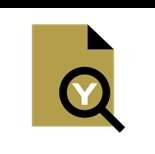 Je demande à Ynergie de réaliser  une cotation, c’est-à-dire une  étude des primes CEE.
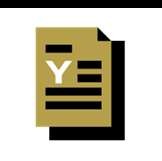 L'équipe dédiée d'Ynergie analyse  ma demande et me rend un  estimatif de prime CEE auquel je  peux prétendre.
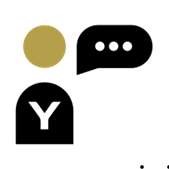 Ynergie assure un suivi régulier de  mon projet.
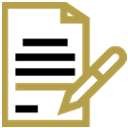 J'ACCEPTE L'OFFRE YNERGIE !

Je	m'engage	avec	Ynergie	en  signant l'offre proposée contenant
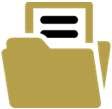 la lettre d'engagement.
Ynergie définit les modalités de  paiement et envoie la liste des  documents à fournir.
Je signe les devis avec les  entreprises qui vont réaliser les  travaux et je les envoie à Ynergie.
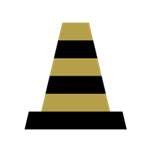 Les travaux démarrent.
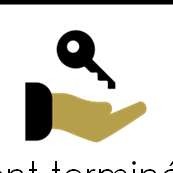 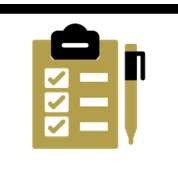 Les travaux sont terminés.
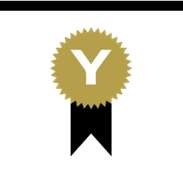 Je réunis toutes les pièces  justificatives pour finaliser mon  dossier et je les envoie à Ynergie.
Je reçois ma  prime CEE.
POURQUOI SIGNER LA LETTRE  D’ENGAGEMENT AVANT LES SIGNATURES  DES ORDRES DE SERVICE AVEC LES  ENTREPRISES RÉALISANT LES TRAVAUX ?
Ynergie remplit son rôle actif et incitatif tout au long du  projet. La Lettre d’Engagement matérialise notre  engagement à vos côtés.

Ce document demande à Ynergie de verser la prime CEE  pour la réalisation des travaux de rénovation énergétique  lorsque le dossier est validé.

La date de signature de cette lettre doit impérativement  être antérieure à tout engagement pris pour réaliser vos  travaux.
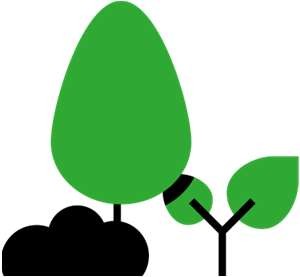 Ynergie chiffre, contractualise  et instruit vos dossiers.

Ynergie, c’est un service clé en main  avec une équipe back-office dédiée et  un interlocuteur terrain unique : c'est  ça, réussir avec Ynergie !
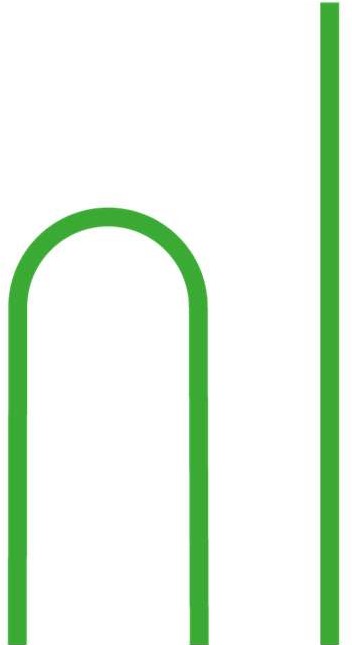 12
LES DOCUMENTS À NOUS TRANSMETTRE  POUR CONTRACTUALISER AVEC YNERGIE
KBIS

RIB

Coordonnées du signataire du contrat :  nom, prénom, fonction, mail, téléphone
Coordonnées du destinataire de l’appel à  facturation : nom, prénom, fonction, mail,  téléphone
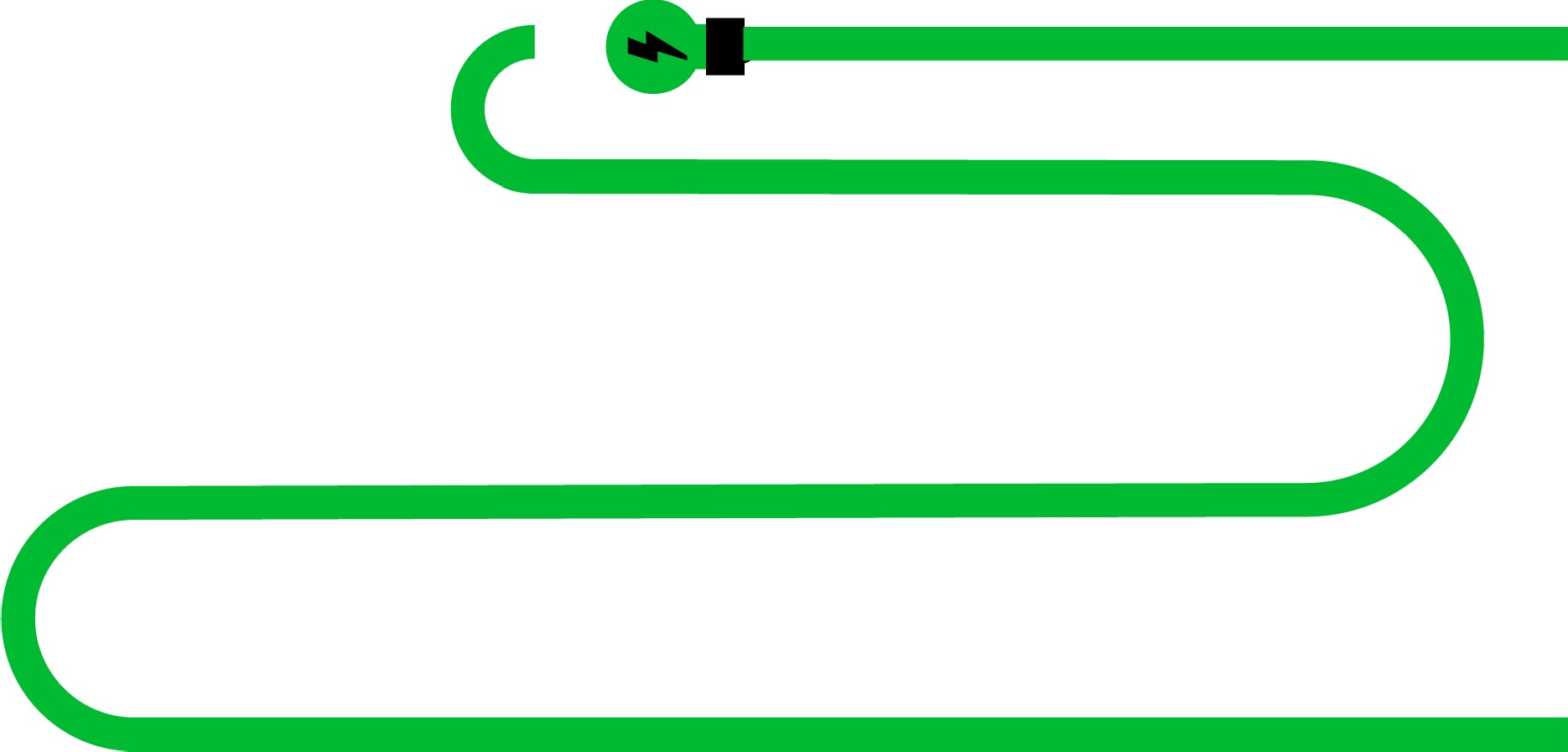 13
YNERGIE, C’EST UNE DÉMARCHE QUALITÉ  APPROUVÉE
2018 – Certification de son  système de management  de la qualité selon le  référentiel ISO 9001 : 2015
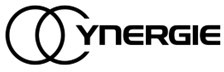 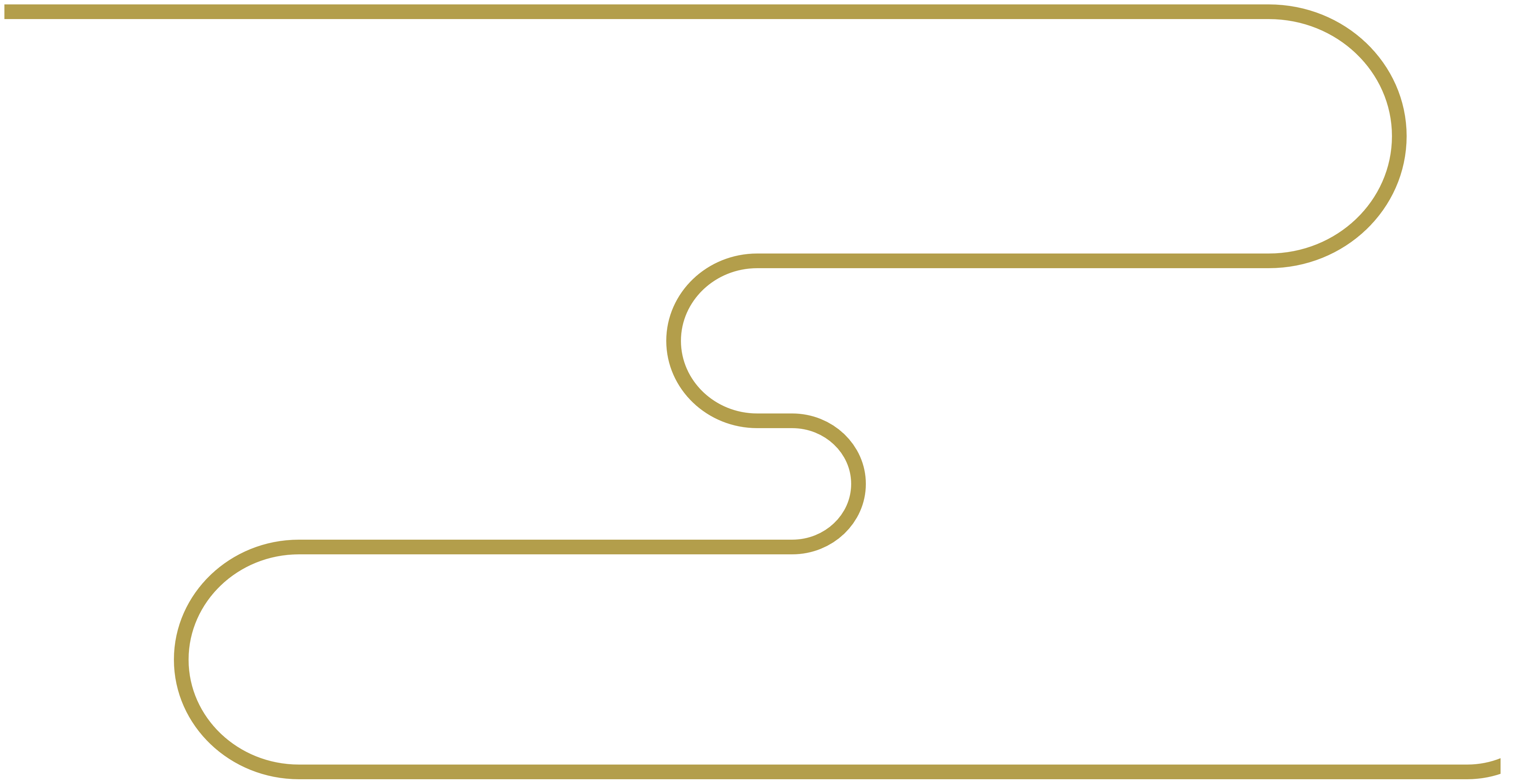 Ynergie répond aux critères  de qualité nécessaires pour  aborder le marché de  l’efficacité énergétique de  façon optimale.
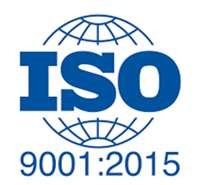 La certification témoigne de
notre engagement  d’améliorer continuellement  la qualité de ses prestations,
2022 :
Renouvellement de  l’SO 9001 : 2015
de ses services.
ILS NOUS FONT CONFIANCE
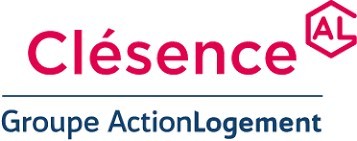 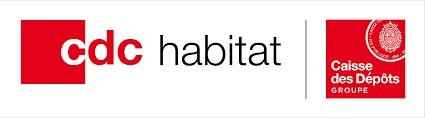 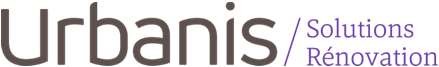 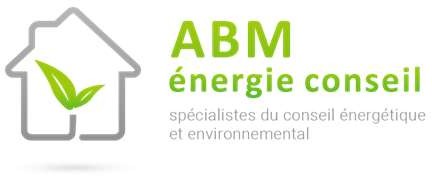 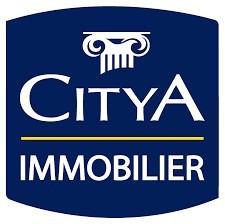 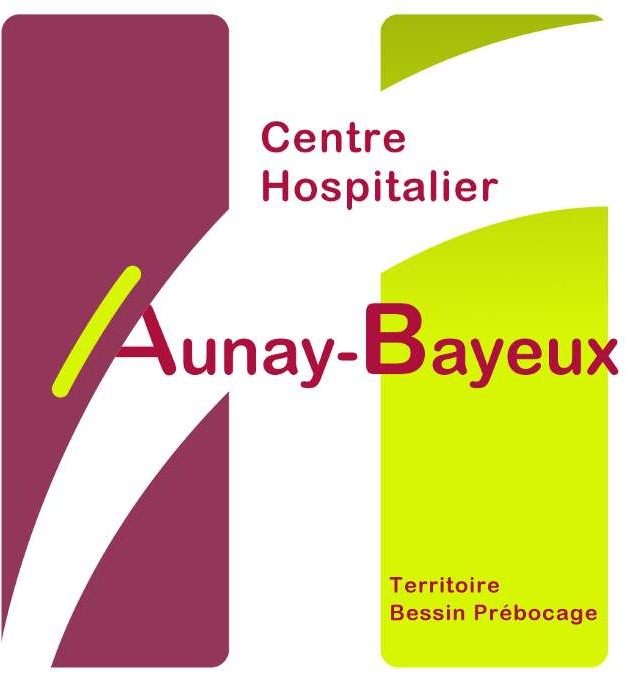 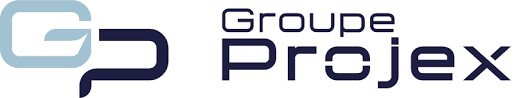 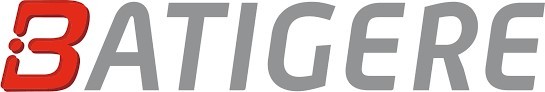 14
UN PROJET D’EFFICACITÉ ÉNERGÉTIQUE ?
YNERGIE VOUS ACCOMPAGNE !
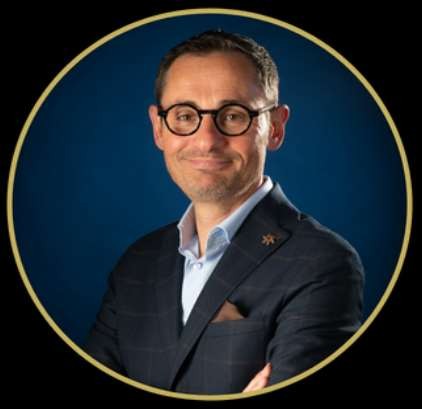 Christophe Puech
DIRECTEUR PÔLE MARCHÉS RÉSIDENTIEL  BAILLEURS SOCIAUX ET TERTIAIRE

06 32 54 50 87
c.puech@ynergie.com
MERCI.
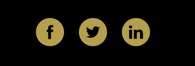 46 Boulevard de Strasbourg 31000 Toulouse  www.ynergie.com
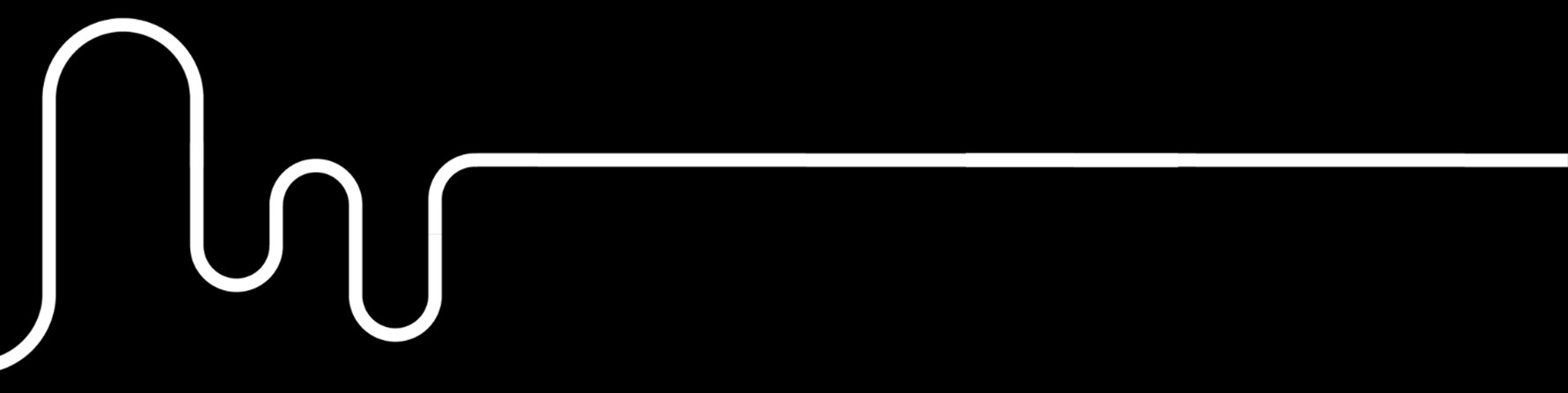 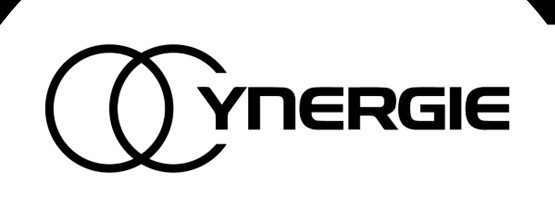